ReadingSpringtime Sentences
After you have been on your Spring Hunt,  try reading these sentences.
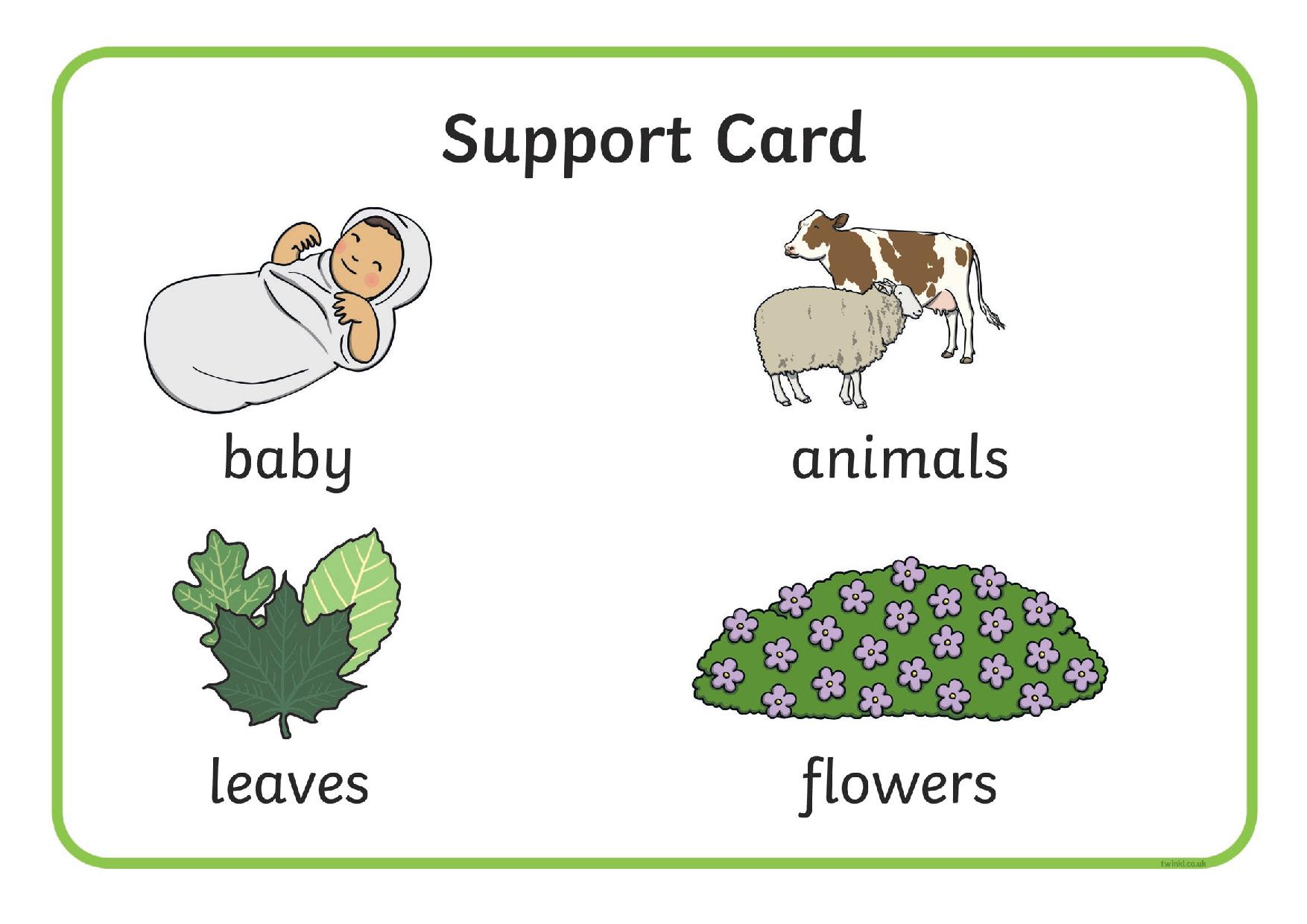 Tricky Words Help Card
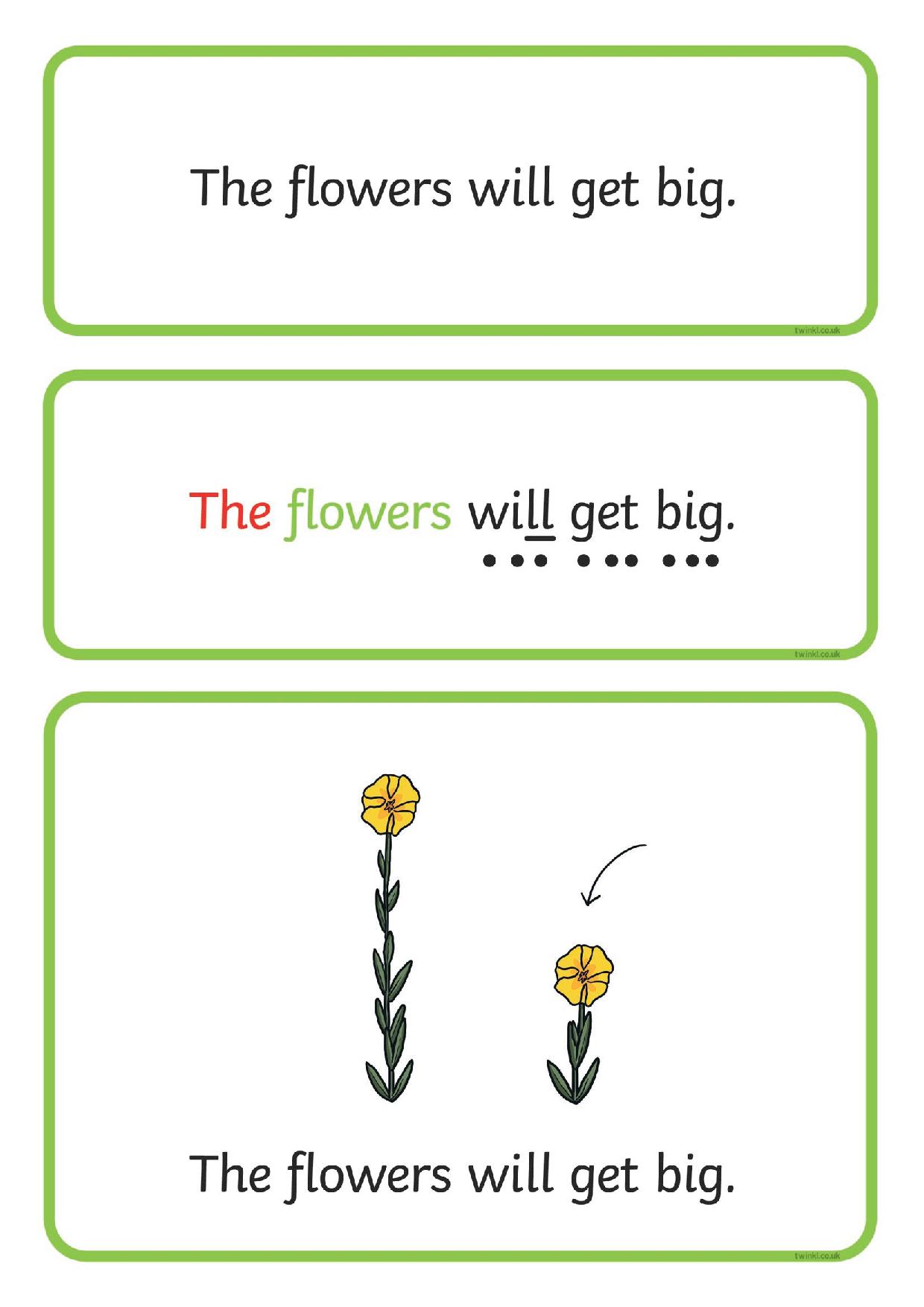 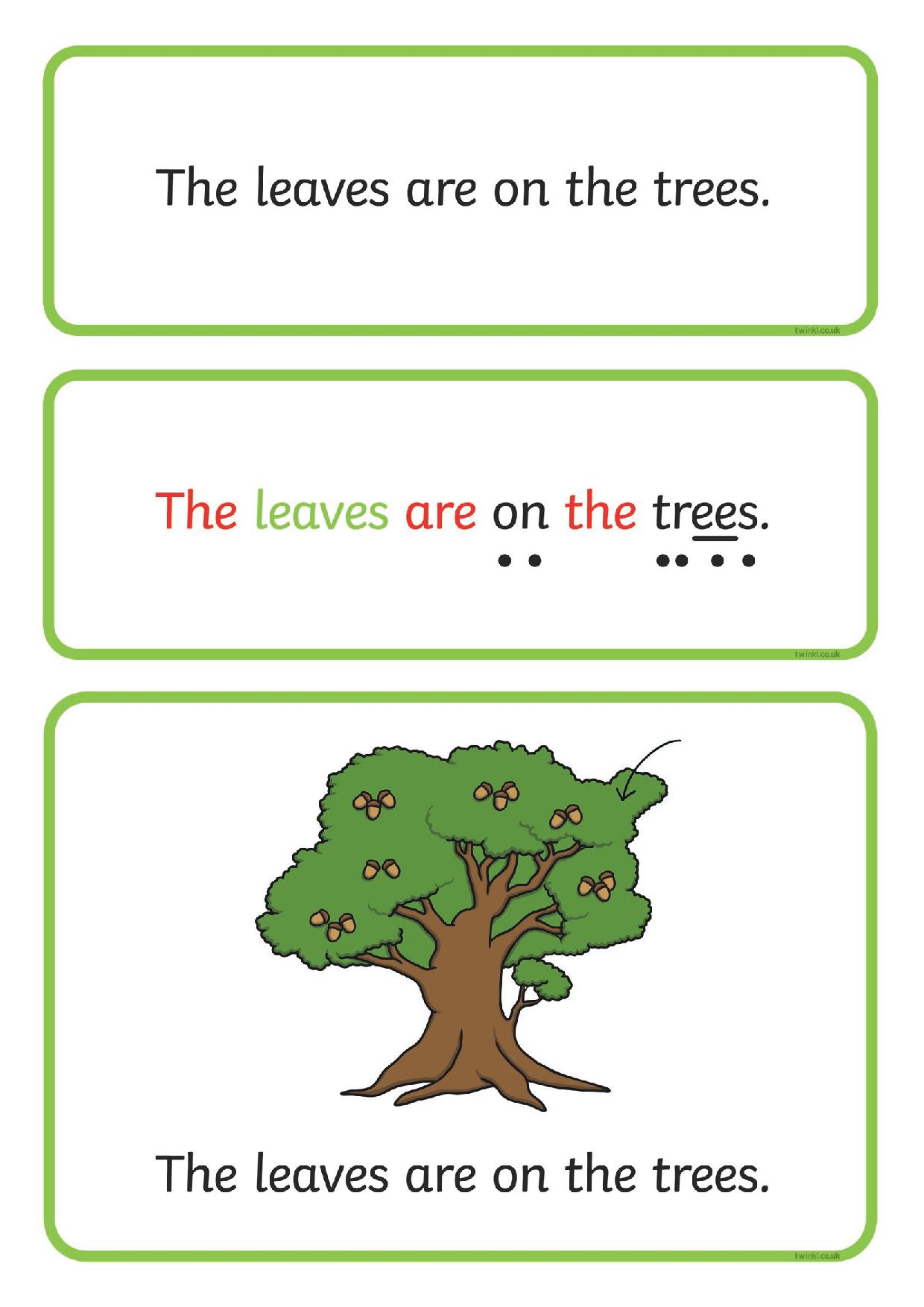 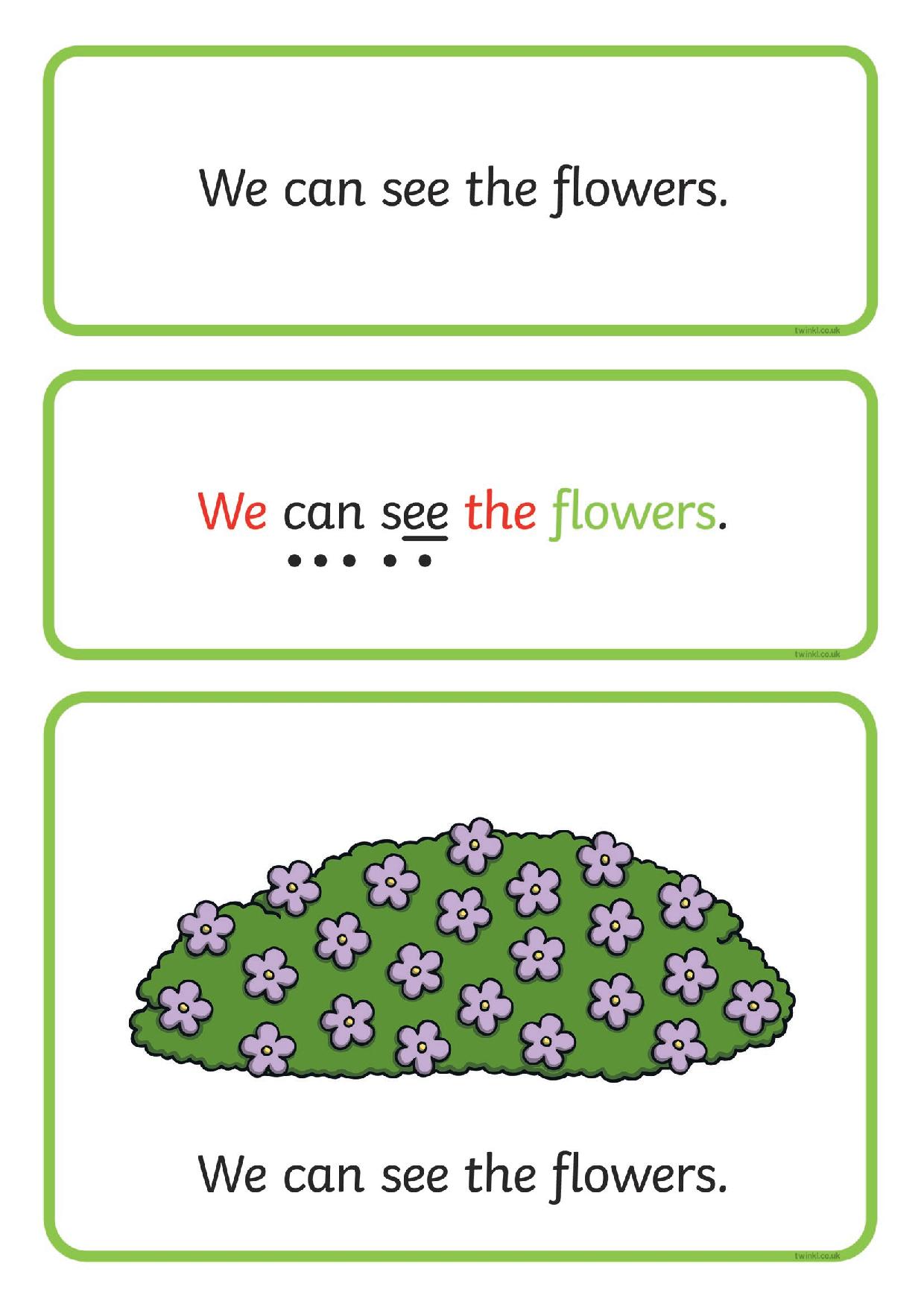 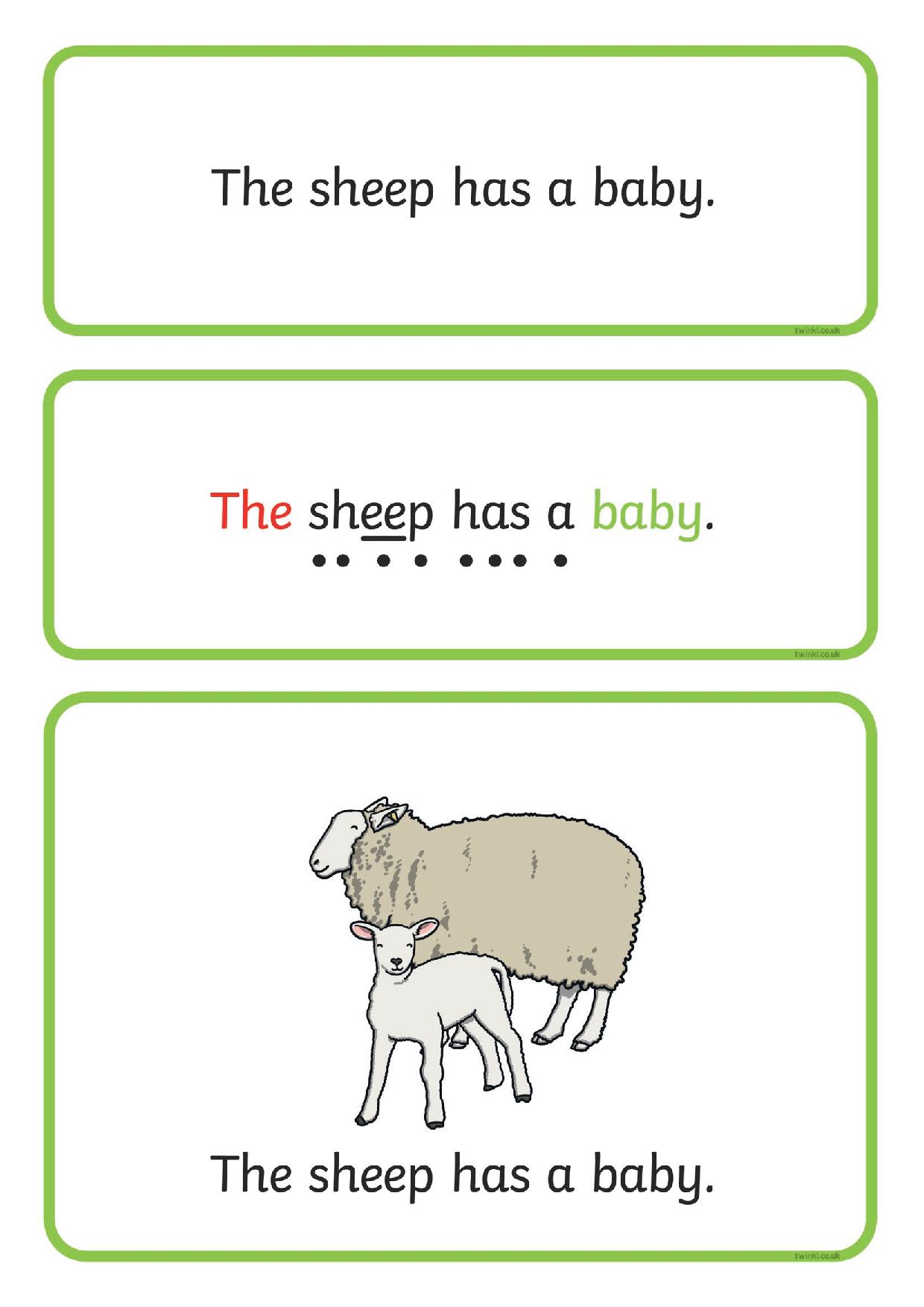 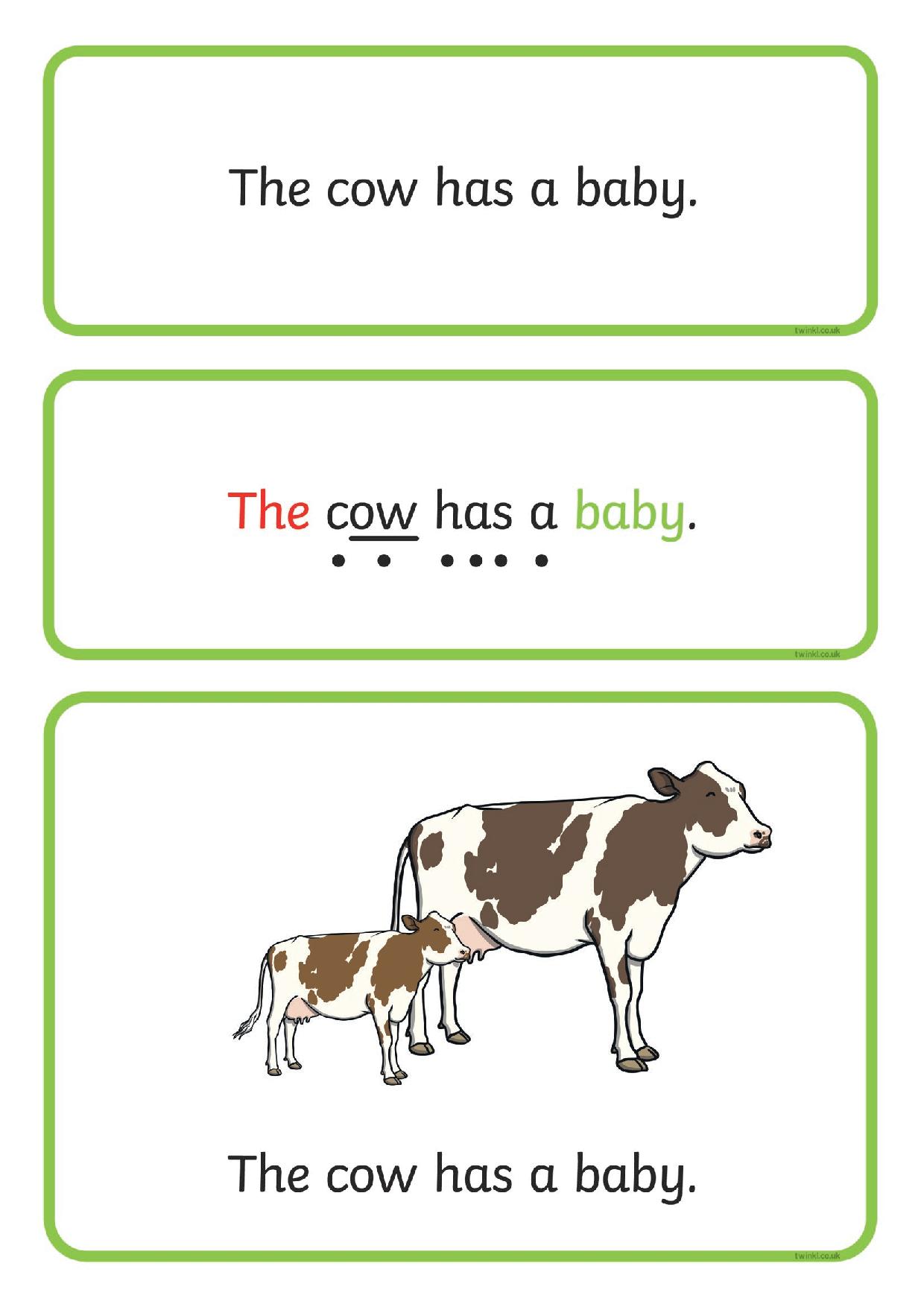 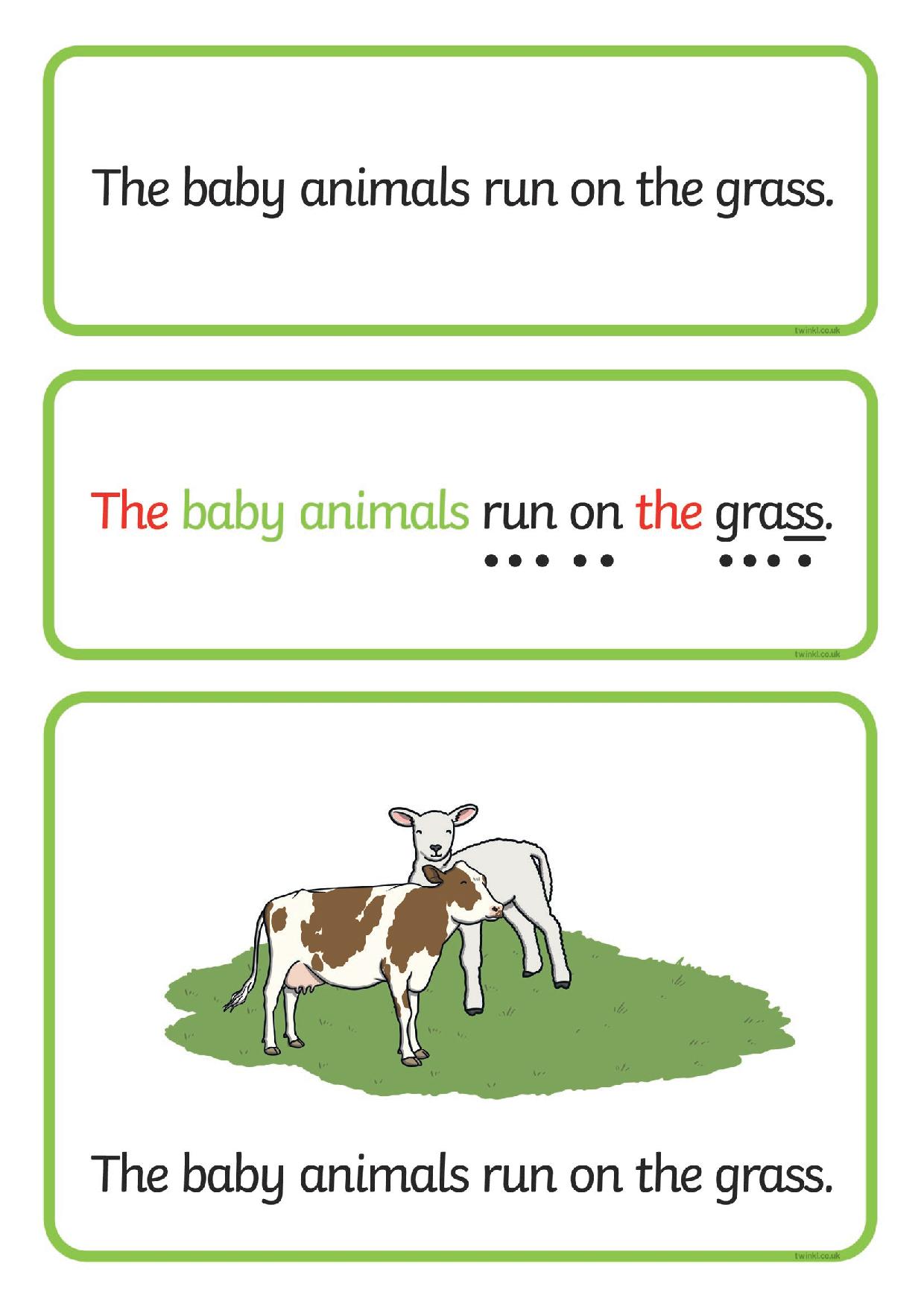 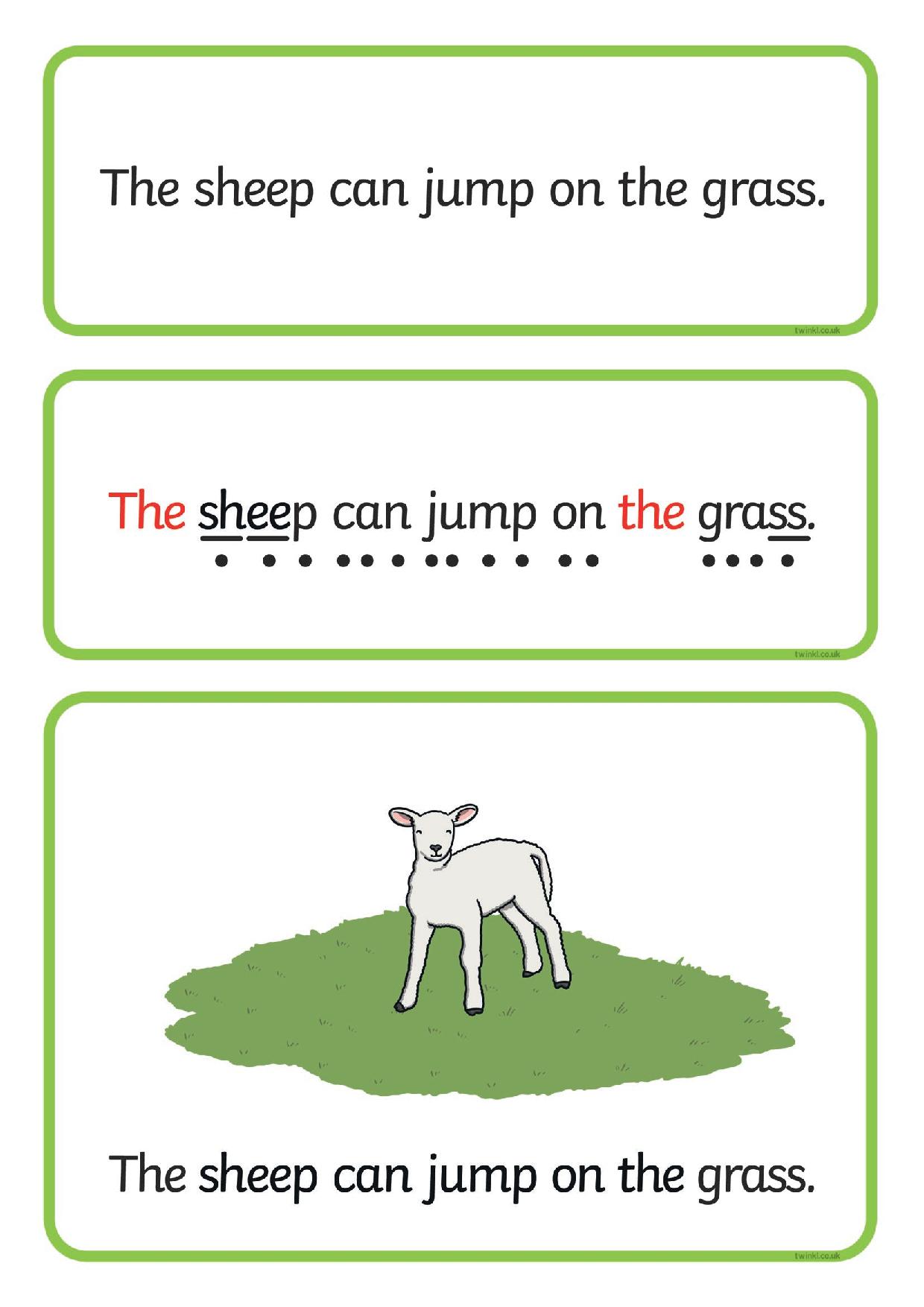 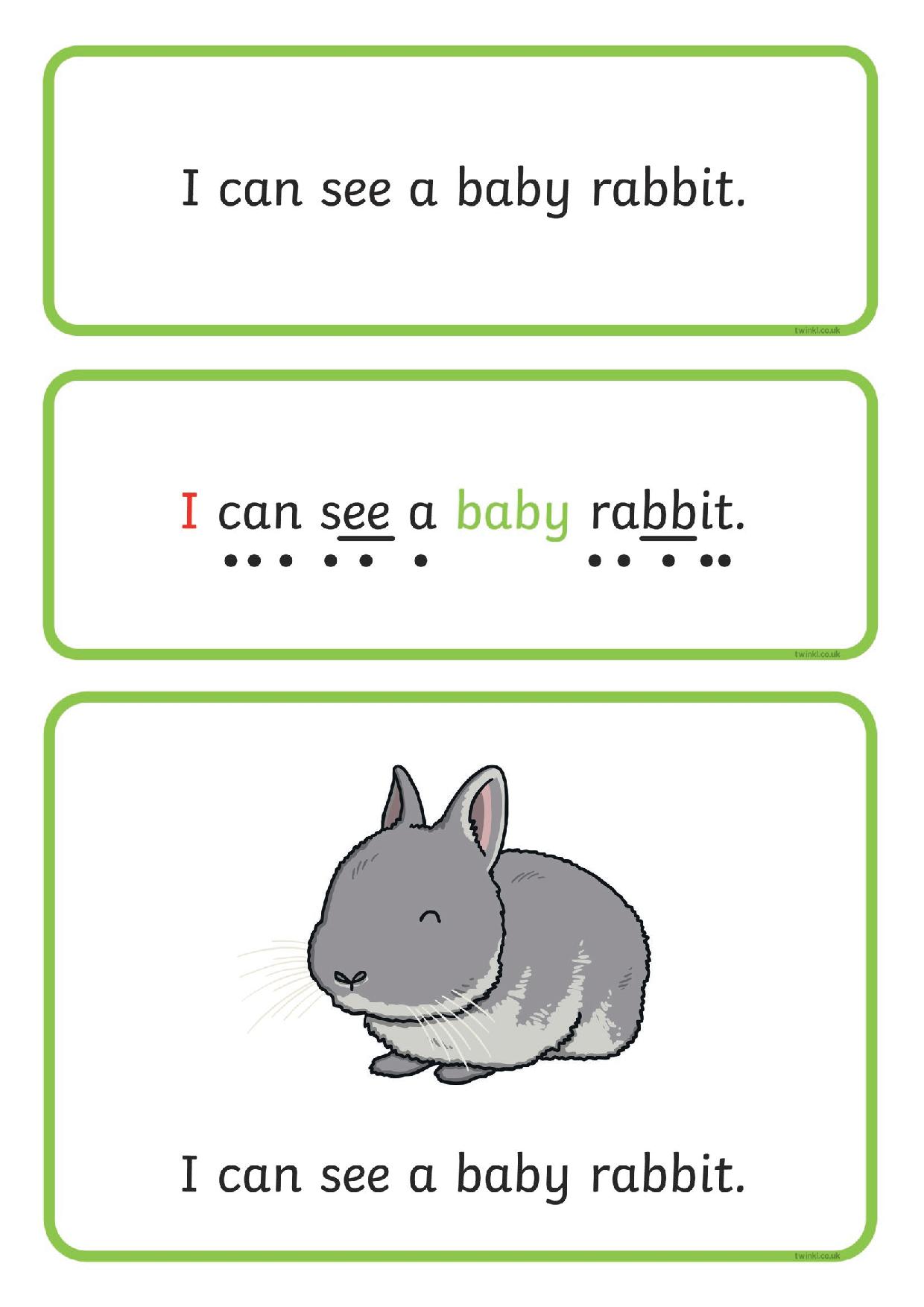 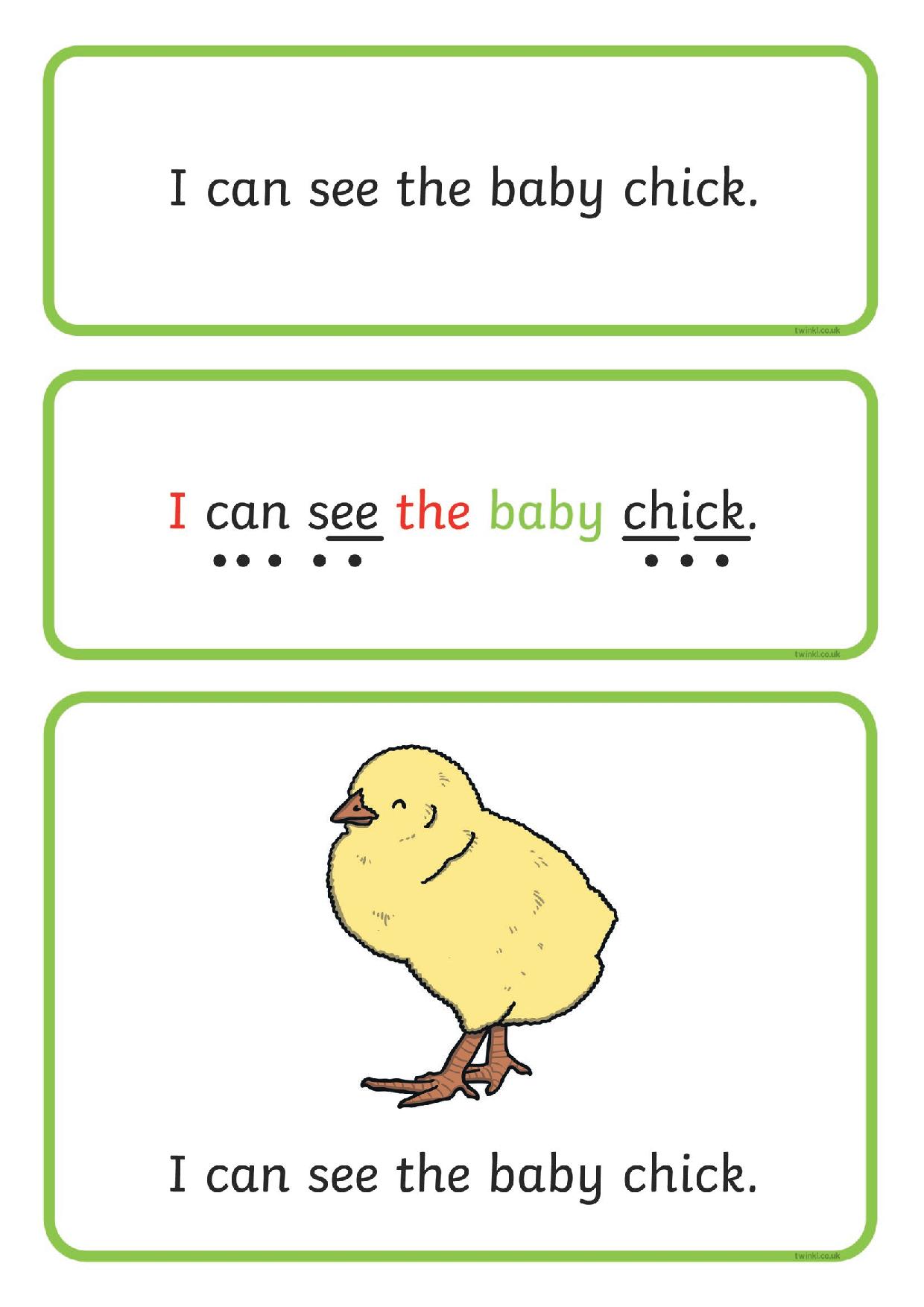 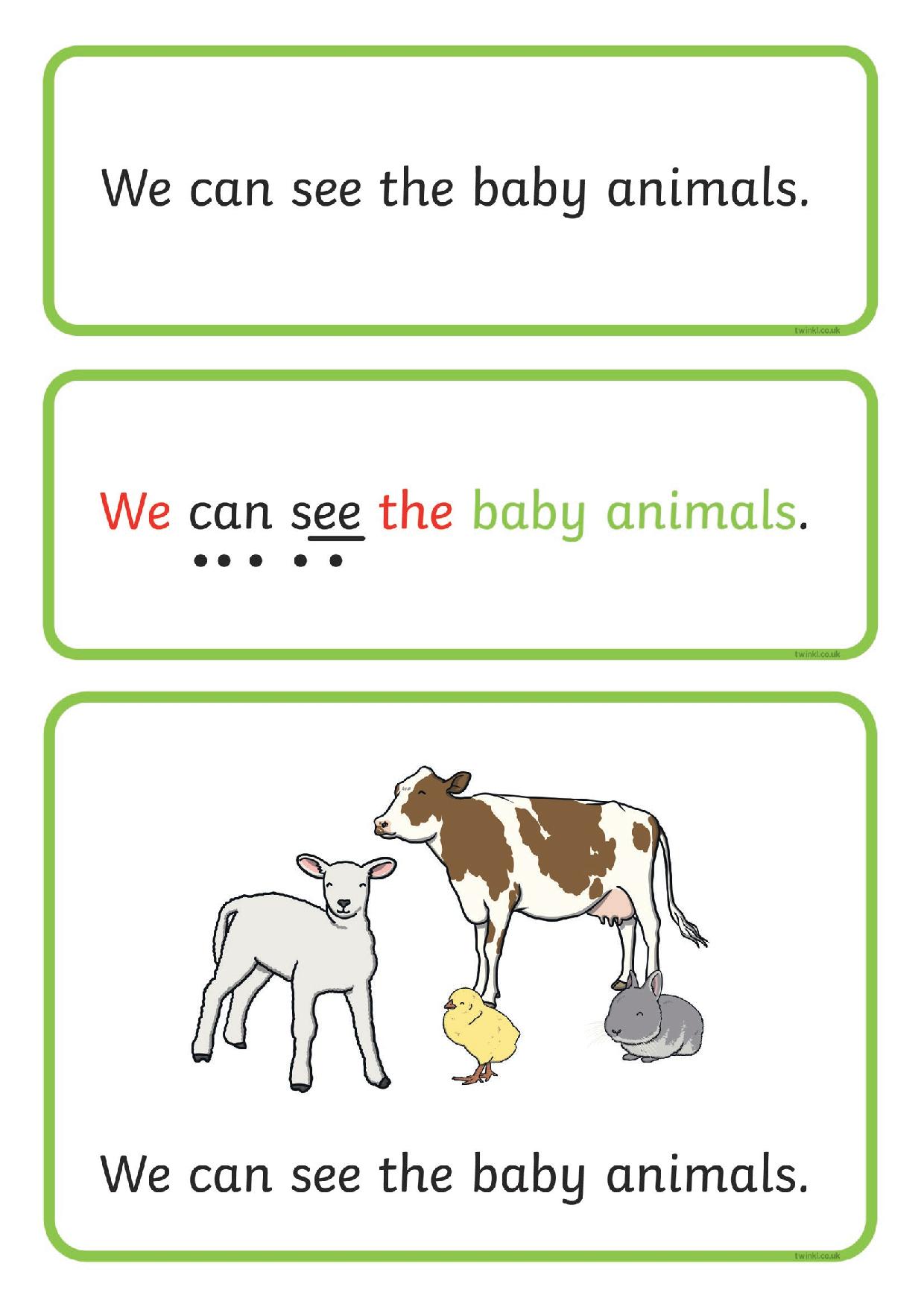